Удивительный мир камней
Необозрим, сказочно интересный мир камня.
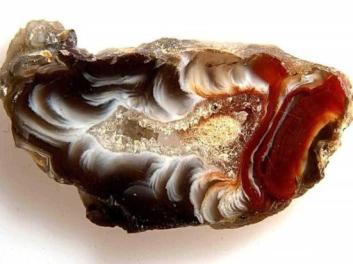 У малахита, гранита, горного хрусталя, агата, аметиста, гальки на берегу, у каждого камня – своя необычная история жизни.
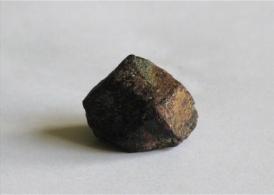 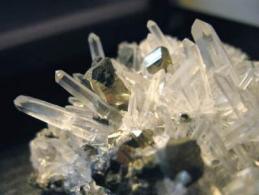 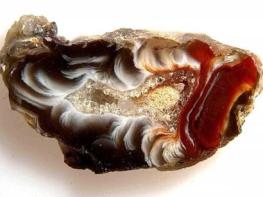 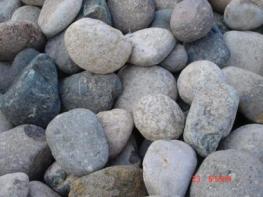 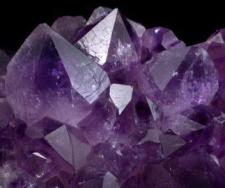 Каменный век
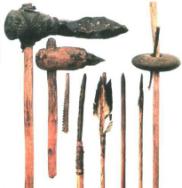 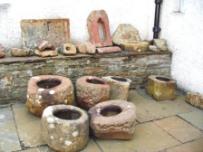 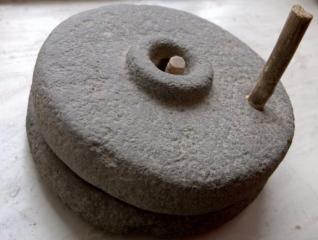 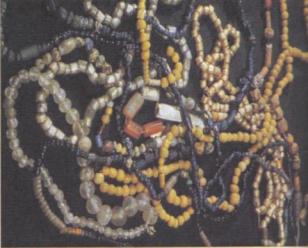 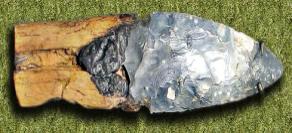 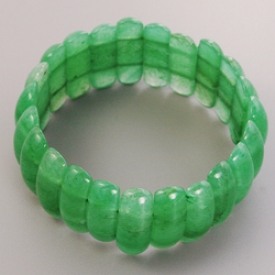 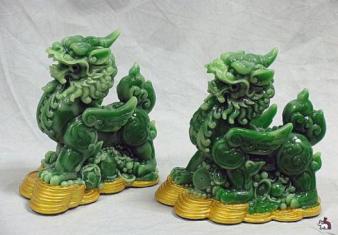 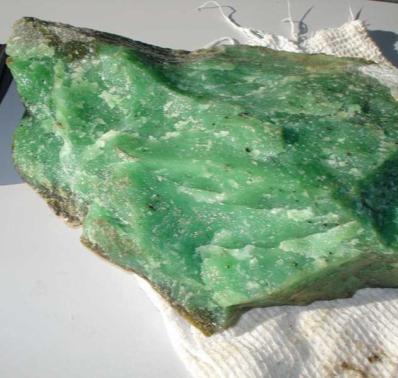 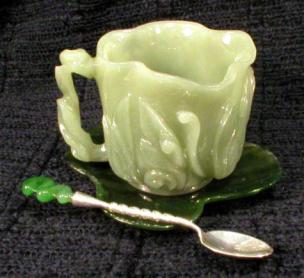 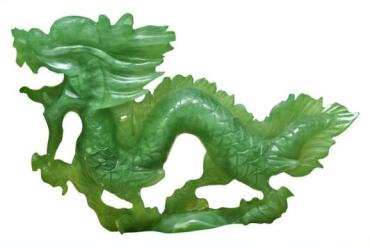 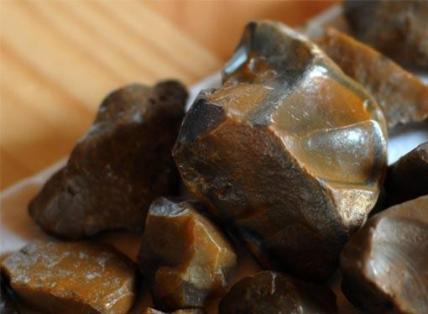 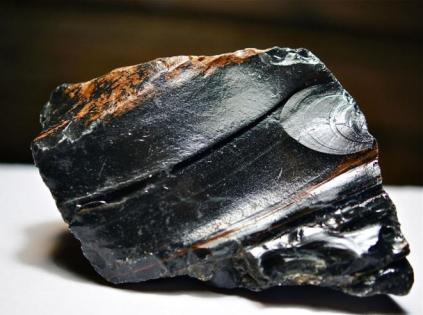 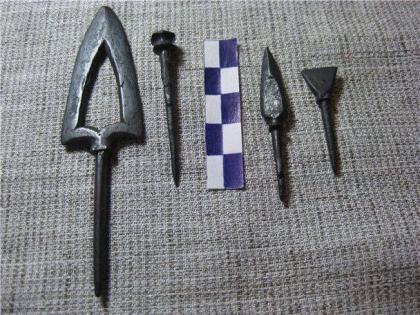 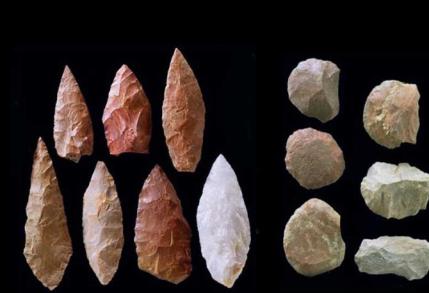 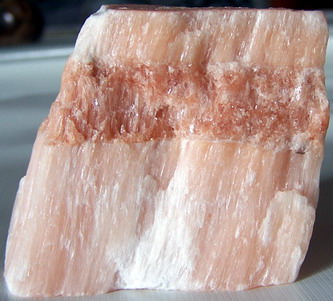 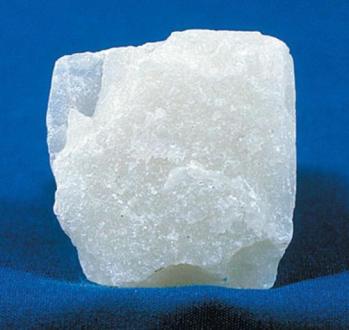 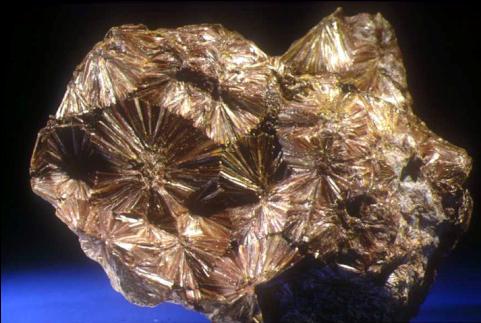 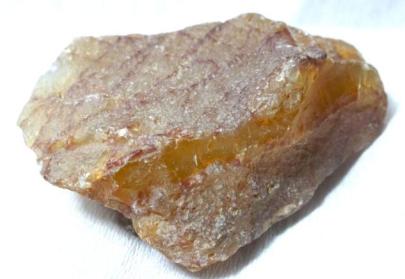 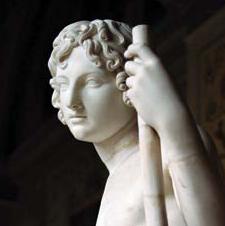 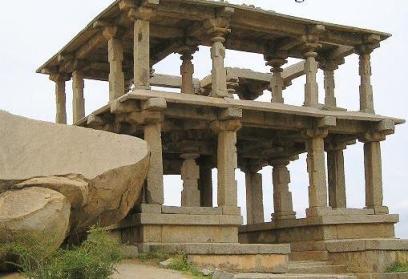 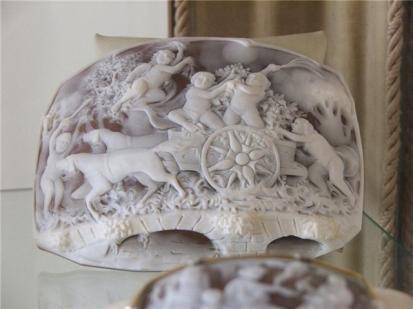 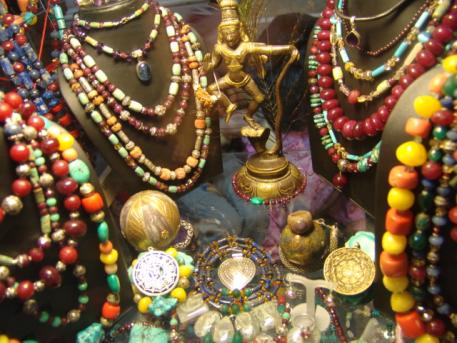 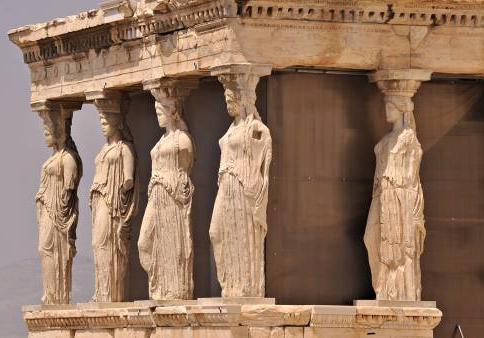 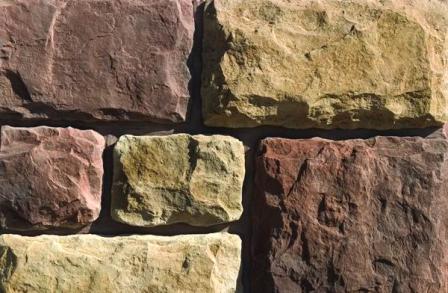 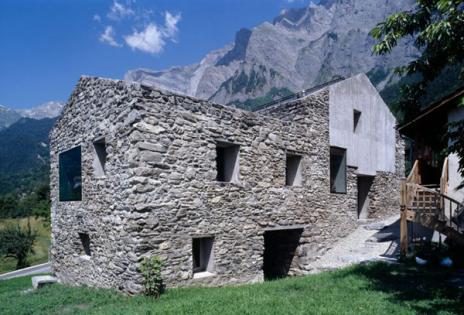 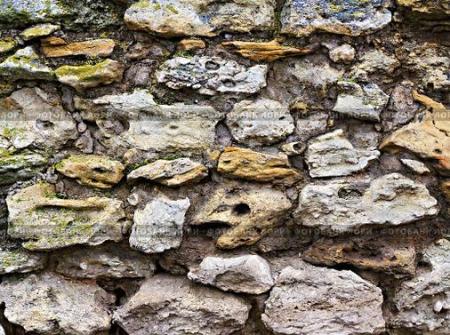 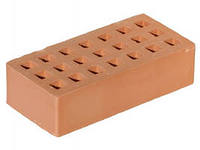 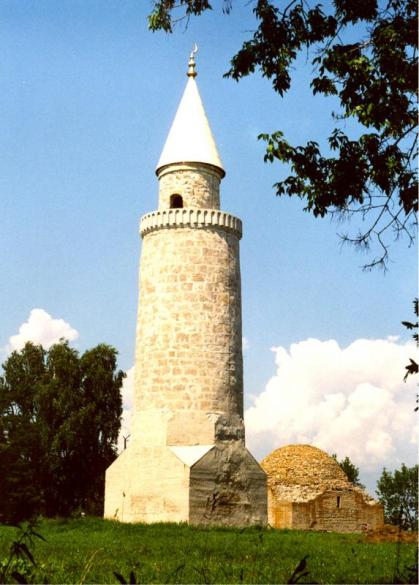 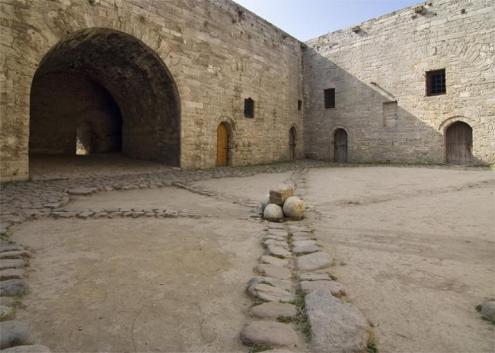 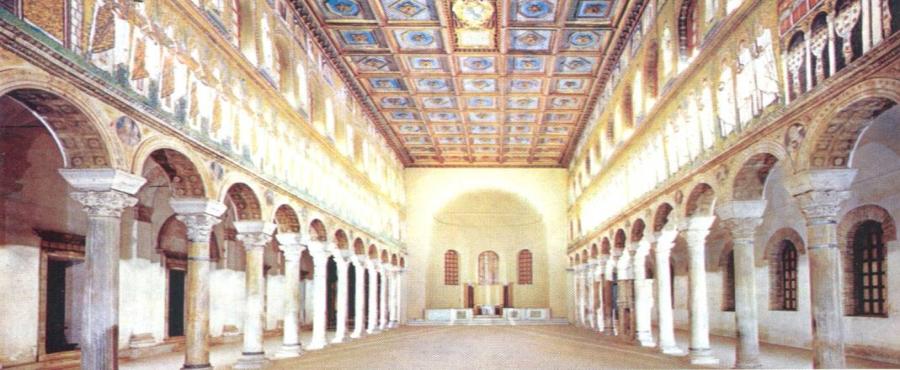 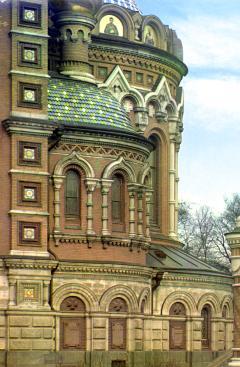 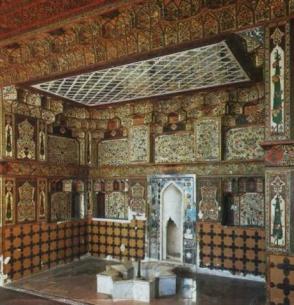 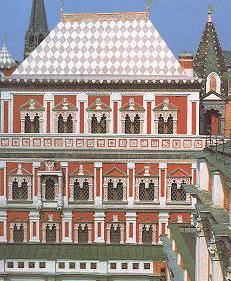 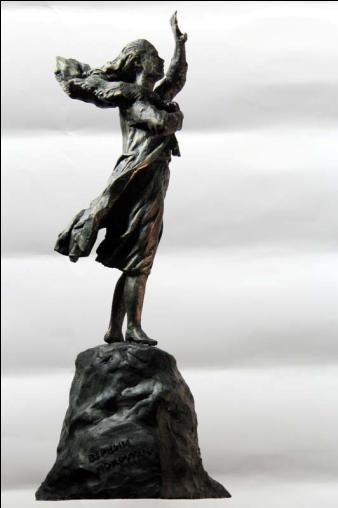 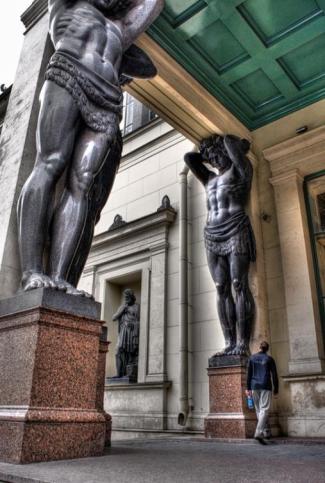 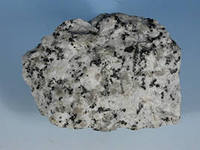 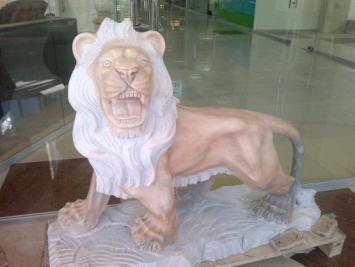 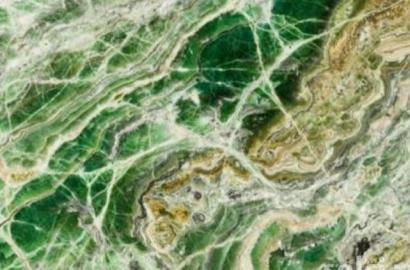 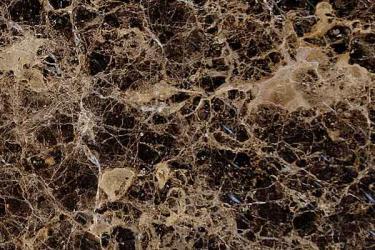 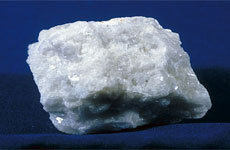 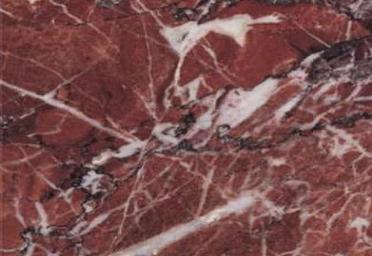 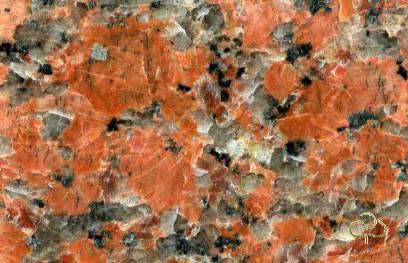 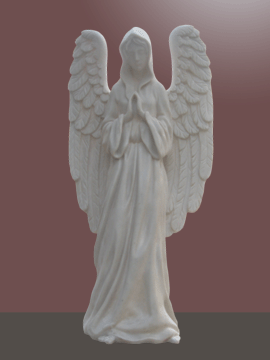 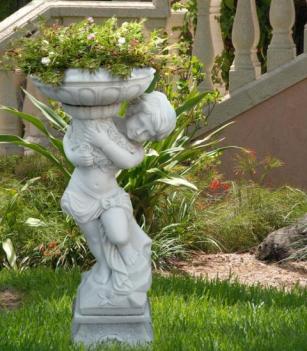 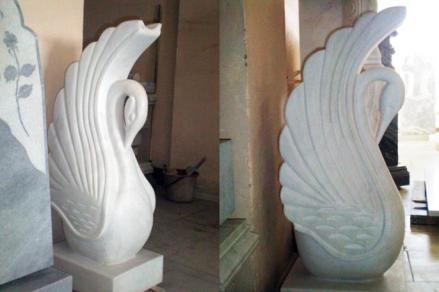 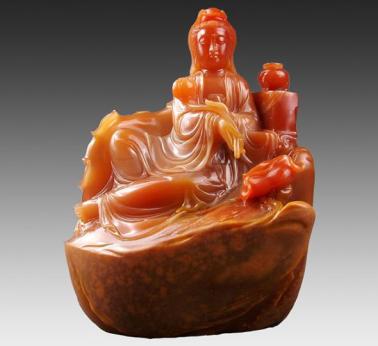 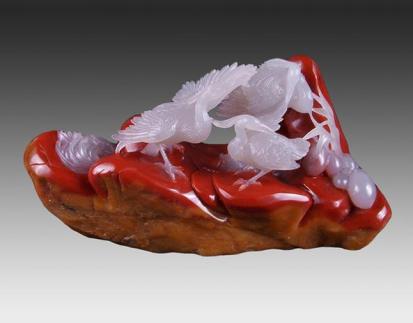 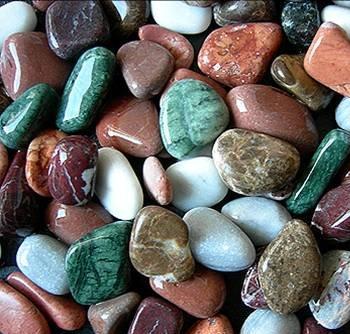 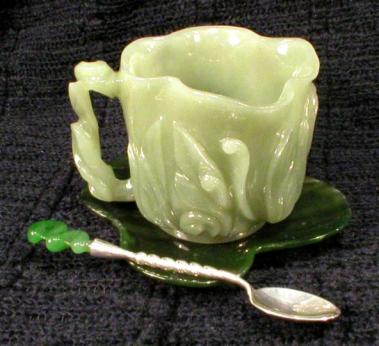 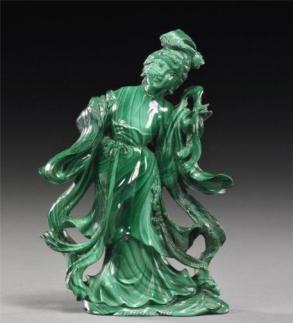 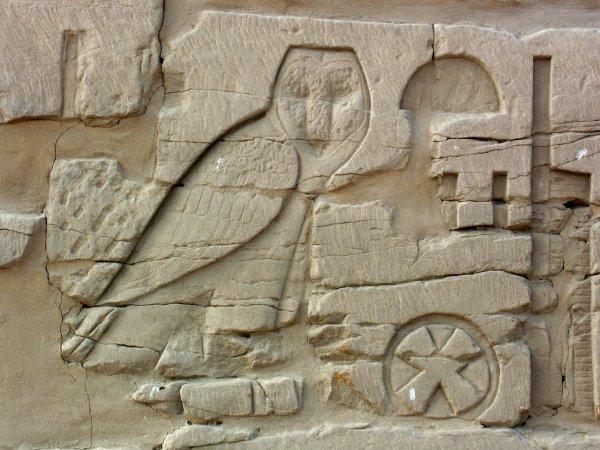 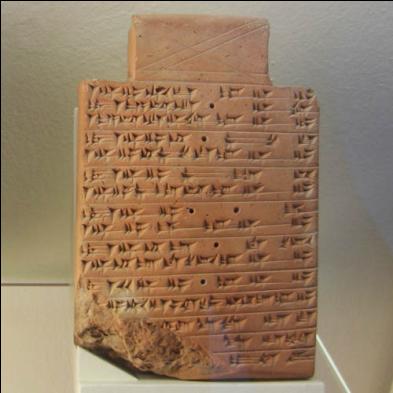 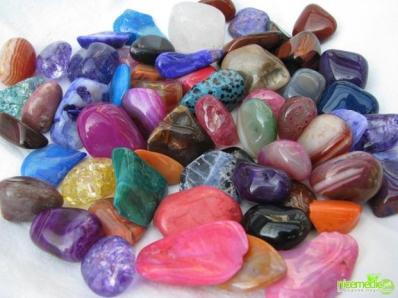 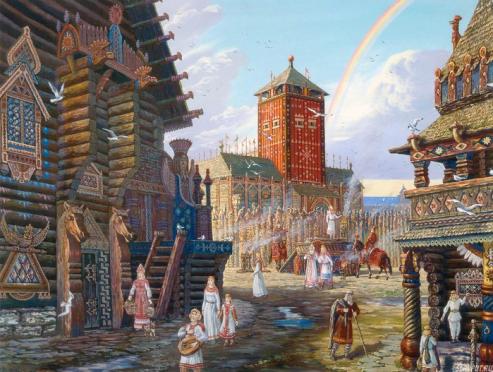 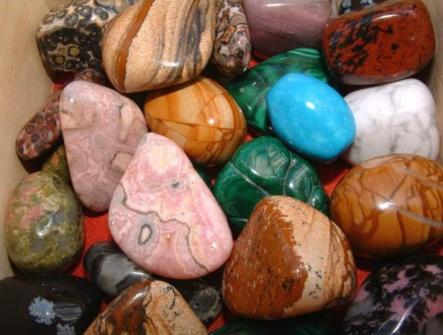 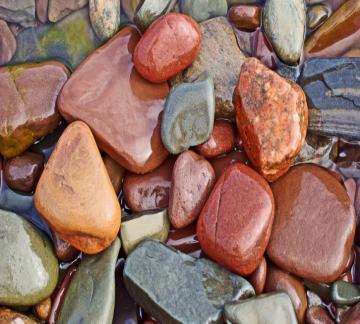 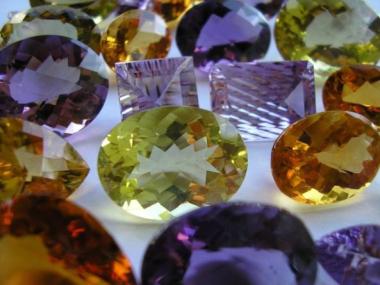 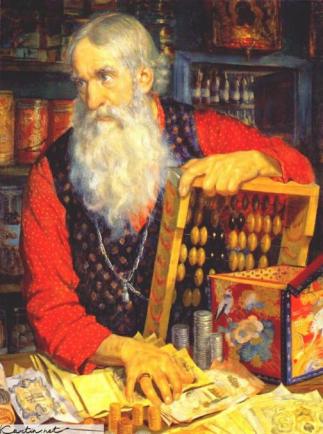 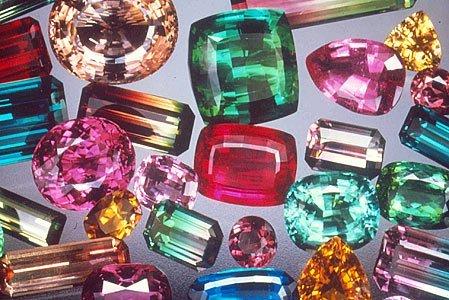 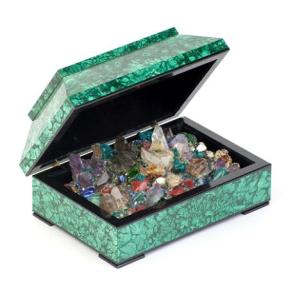 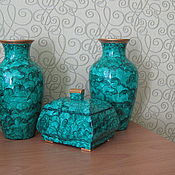 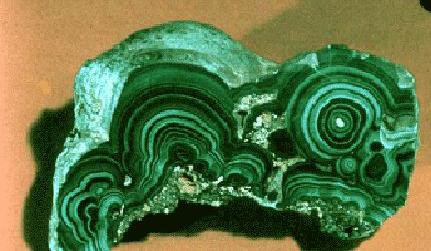 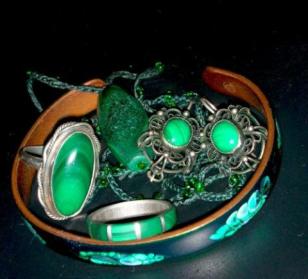 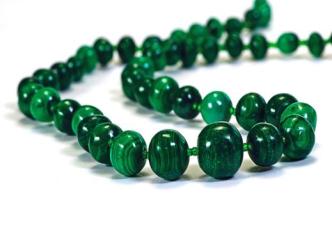 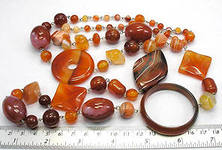 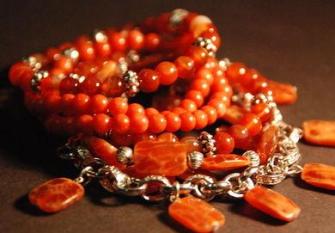 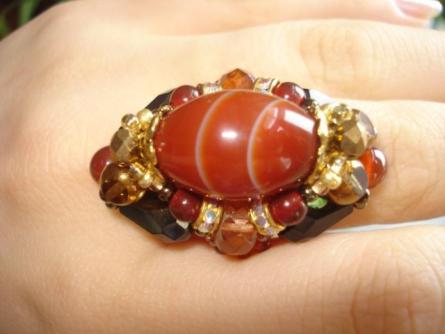 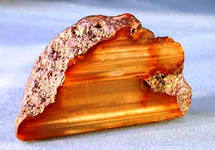 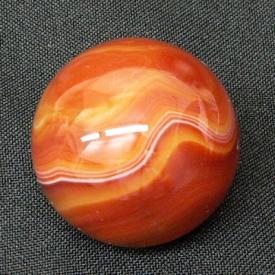 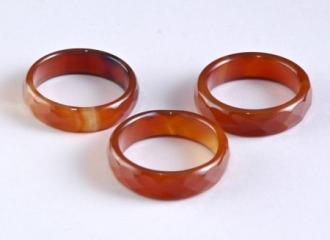 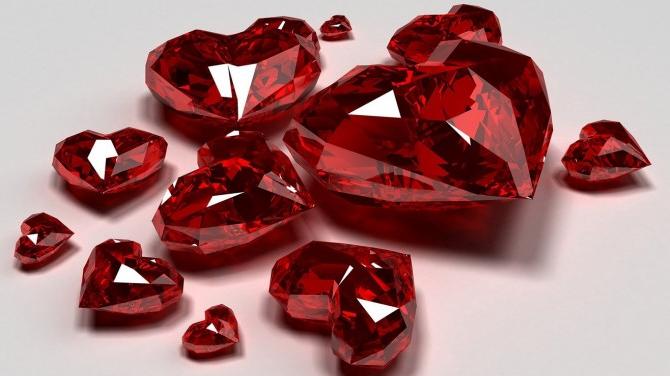 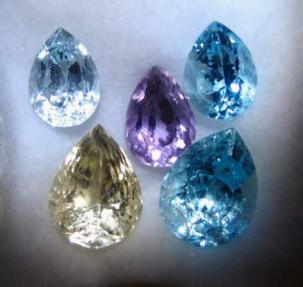 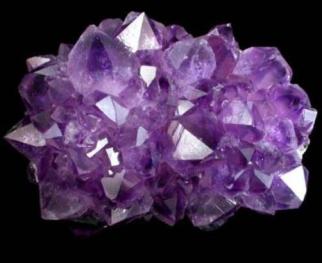 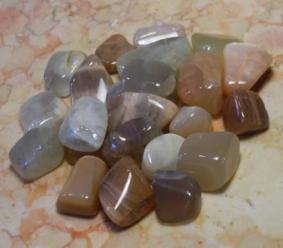 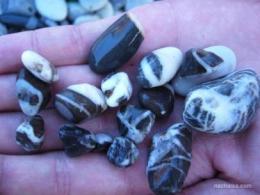 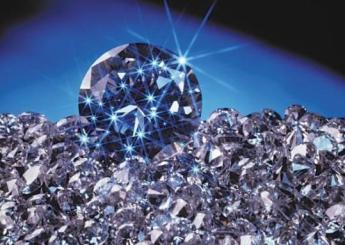 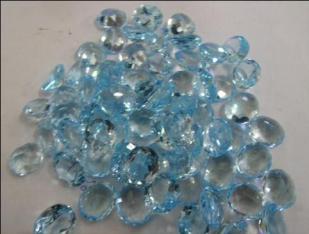 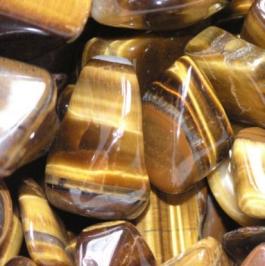 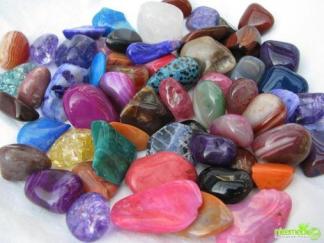 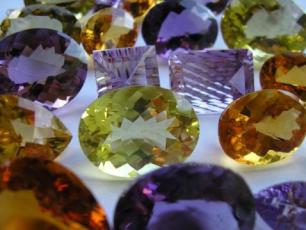